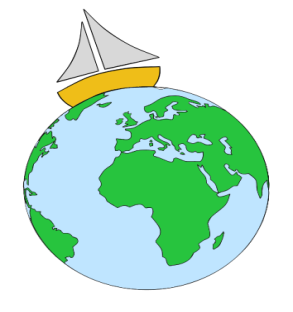 ODYSSEY
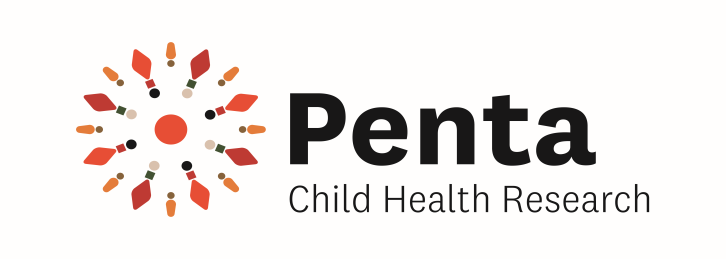 Pharmacokinetics of dolutegravir 5mg dispersible tablets in children weighing 6 to <20kg dosed using WHO weight bands
H. Waalewijn, P.D.J. Bollen, C. Moore, A. Kekitiinwa, P. Amuge, H. Mujuru, E. Chidziva, V. Musiime, E. Kaudha, A. Lugemwa, S. Makumbi, A. Violari, E. Variava, S. Ali, C. Giaquinto, P. Rojo, A. Colbers, D.M. Gibb, D. Ford, A. Turkova, D. Burger, and the ODYSSEY trial team
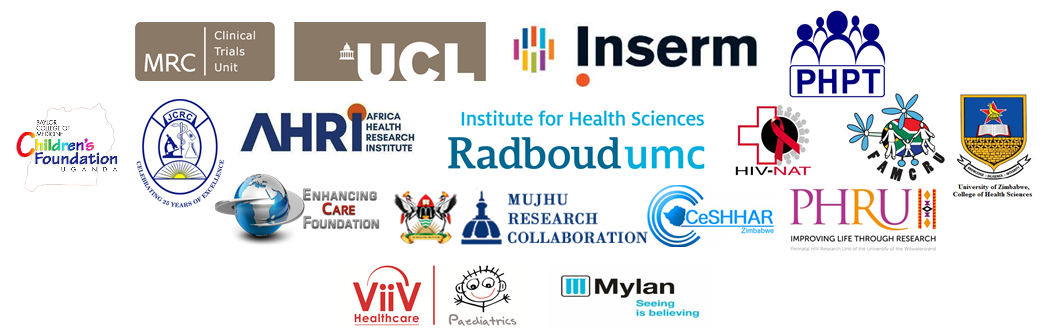 @TwitterHandle
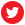 Share your thoughts on this presentation with #IAS2019
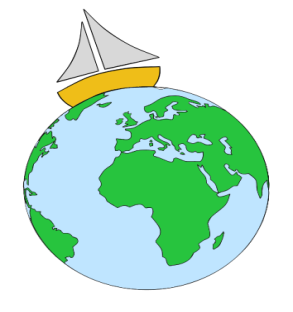 ODYSSEY
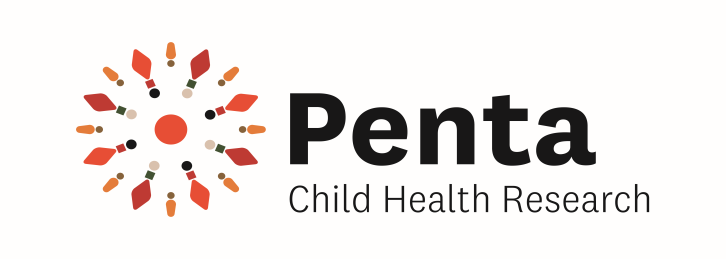 Disclosures
The trial is sponsored by Penta Foundation
ViiV Healthcare funded the main trial and PK substudies
The funder had no direct role in the study design, data collection, analysis, interpretation, or the decision to submit for this conference
Background
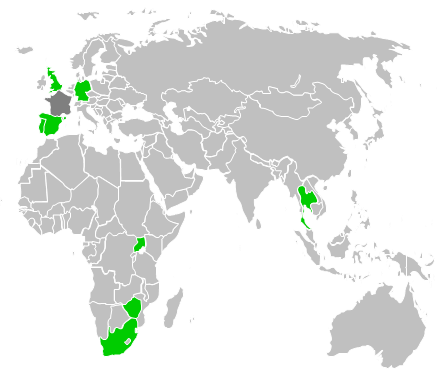 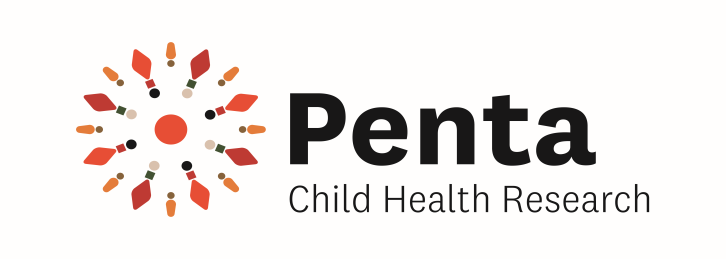 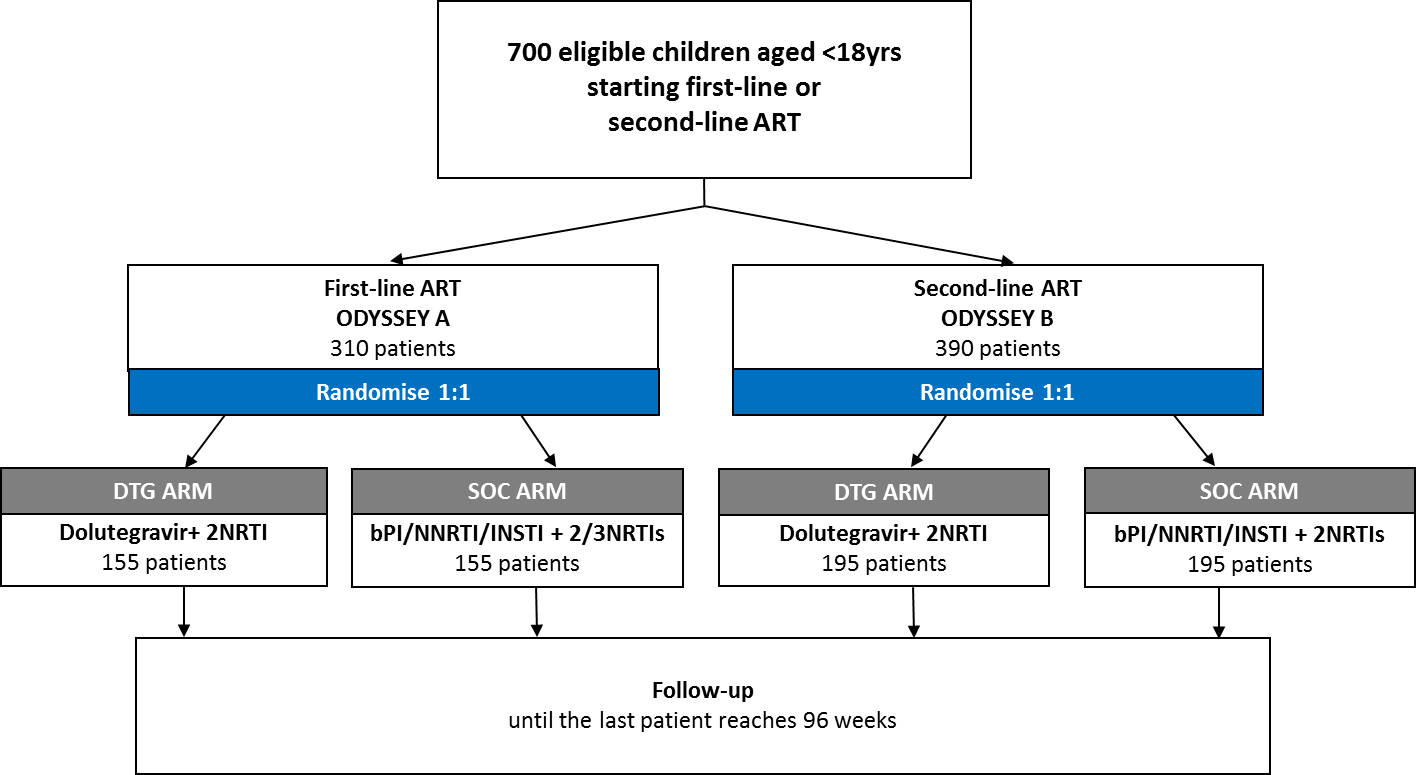 ODYSSEY is a randomised, non-inferiority trial evaluating efficacy and safety of 1st and  2nd line dolutegravir-based ART vs standard of care in HIV-infected children <18 years
700 children ≥14kg
Additional 80 children <14kg (recruitment ongoing)
Dosing table
*Dolutegravir dispersible tablet (DT) formulation; DT are ~1.6 to 2.0x more bioavailable than film coated tablets (FCT)
**Not part of this presentation; 20 to <25kg data presented at CROI 2019 by Bollen et al.
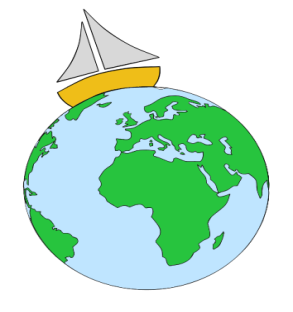 ODYSSEY
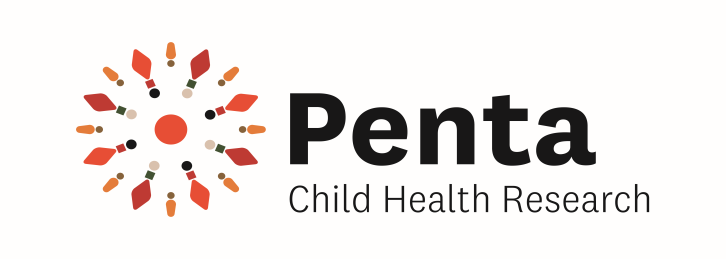 PK reference values
Ctrough: 	Comparable to adult data on 50mg FCT QD
			Individual levels above EC90 (0.32 mg/L) and/or IC90 (0.06 mg/L)
Cmax 		Compared to adult data on 50mg BID
AUC 		Compared to adult data on QD and BID
* ViiV data available on Clinicaltrials.gov	id: NCT00950859
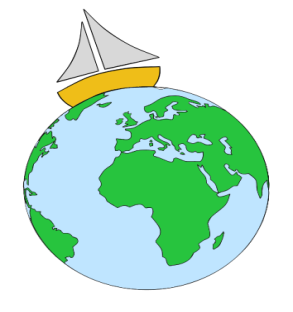 ODYSSEY
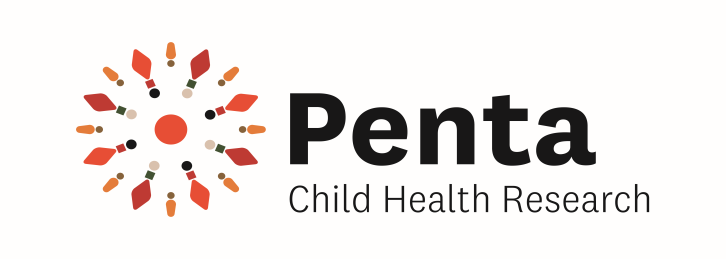 PK reference values
Ctrough: 	Comparable to adult data on 50mg FCT QD
			Individual levels above EC90 (0.32 mg/L) and/or IC90 (0.06 mg/L)
Cmax 		Compared to adult data on 50mg BID
AUC 		Compared to adult data on QD and BID
* ViiV data available on Clinicaltrials.gov	id: NCT00950859
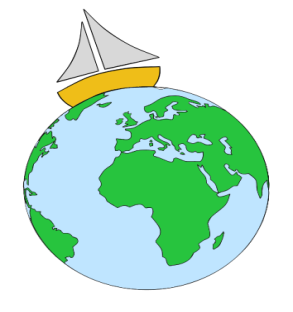 ODYSSEY
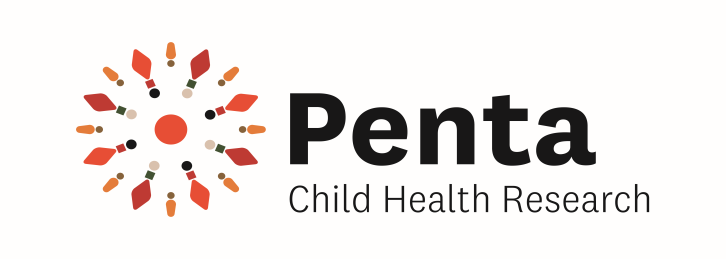 PK reference values
Ctrough: 	Comparable to adult data on 50mg FCT QD
			Individual levels above EC90 (0.32 mg/L) and/or IC90 (0.06 mg/L)
Cmax 		Compared to adult data on 50mg BID
AUC 		Compared to adult data on QD and BID
* ViiV data available on Clinicaltrials.gov	id: NCT00950859
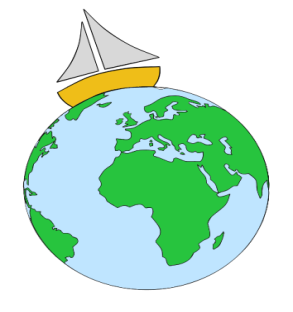 ODYSSEY
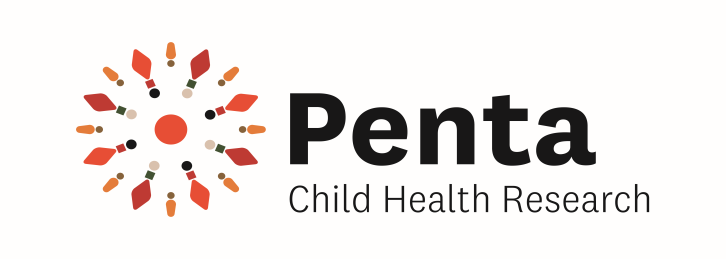 PK reference values
Ctrough: 	Comparable to adult data on 50mg FCT QD
			Individual levels above EC90 (0.32 mg/L) and/or IC90 (0.06 mg/L)
Cmax 		Compared to adult data on 50mg BID
AUC 		Compared to adult data on QD and BID
* ViiV data available on Clinicaltrials.gov	id: NCT00950859
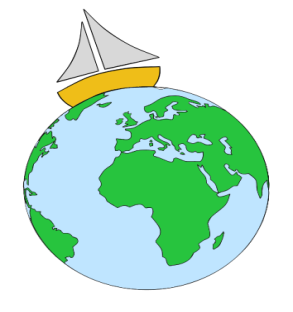 ODYSSEY
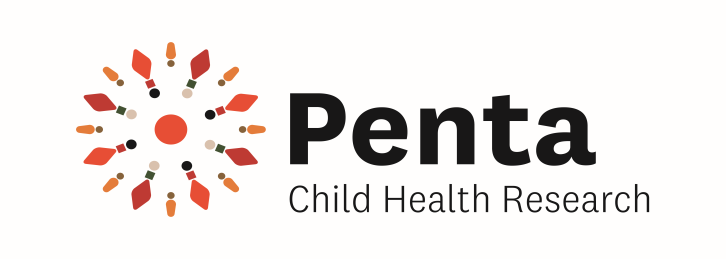 Methods
Steady-state 24h PK curves were constructed after DTG DT given for ≥7 days
Taking DTG with food increases absorption






Quantification method: 		Liquid Chromatography-Mass spectrometry
PK analysis: 					Non-compartmental analysis (WinNonLin)
PK-sampling: 				Samples taken at t=0 (prior to DTG dose), t= 1, 2, 3, 4, 									6 and 24h
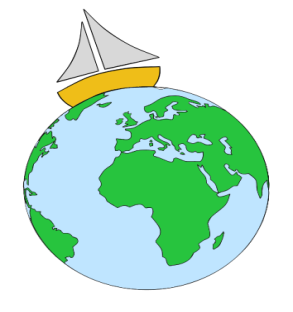 ODYSSEY
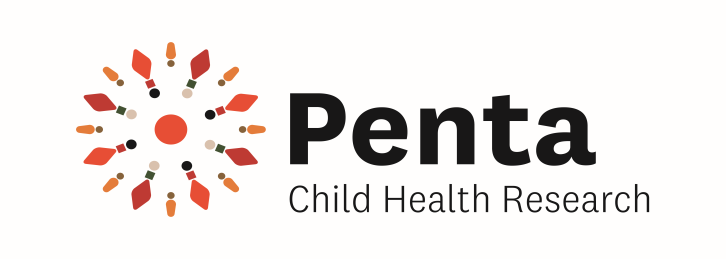 Results
41 black-African children from Uganda, Zimbabwe and South Africa
Uganda: JCRC Lubowa, JCRC Mbarara, Baylor
Zimbabwe: UZCRC
South Africa: Soweto, Klerksdorp-Tshepong Hospital Complex 
34 children had evaluable PK curves 
7 were not evaluable due to non-adherence (3), incorrect dose (1), not fasted (1), previous dose not taken within dosing window (1), prohibited comedication (1)
Results
*Min et al. AIDS 2011
** ViiV data available on Clinicaltrials.gov	ref.: NCT00950859
Results
*Min et al. AIDS 2011
** ViiV data available on Clinicaltrials.gov	ref.: NCT00950859
Results
*Min et al. AIDS 2011
** ViiV data available on Clinicaltrials.gov	ref.: NCT00950859
Ctrough
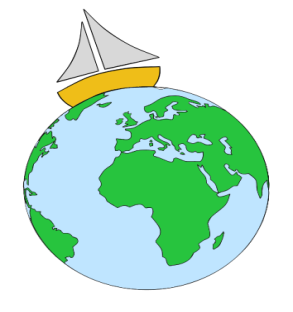 ODYSSEY
4/11 (36%) had Ctrough values below EC90 (0.32 mg/L)

All Ctrough values remained above IC90 (0.06 mg/L)
Ctrough 6 to <10kg
Ctrough
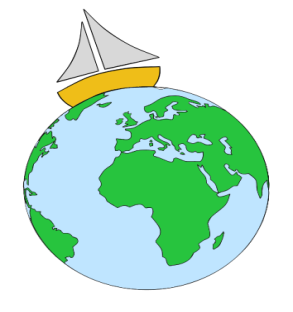 ODYSSEY
Geometric Mean Ctrough similar to adults
Ctrough 10 to <14kg
Ctrough
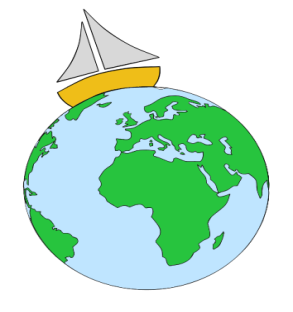 ODYSSEY
Geometric Mean Ctrough similar to adults
Ctrough 14 to <20kg
Results
*Min et al. AIDS 2011
** ViiV data available on Clinicaltrials.gov	ref.: NCT00950859
Results
*Min et al. AIDS 2011
** ViiV data available on Clinicaltrials.gov	ref.: NCT00950859
Cmax
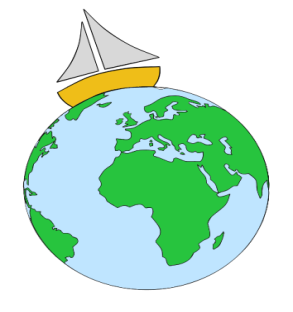 ODYSSEY
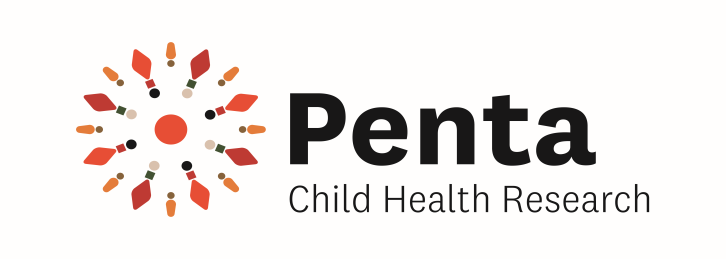 Results
*Min et al. AIDS 2011
** ViiV data available on Clinicaltrials.gov	ref.: NCT00950859
AUC between adult QD and BID values
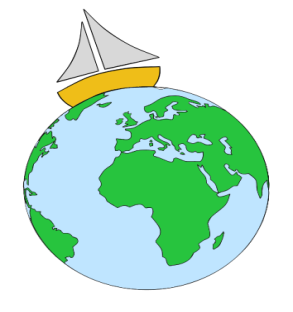 ODYSSEY
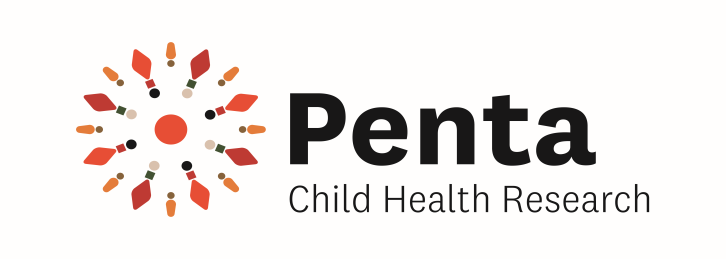 ODYSSEY and IMPAACT P1093
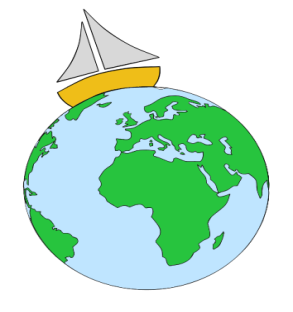 ODYSSEY
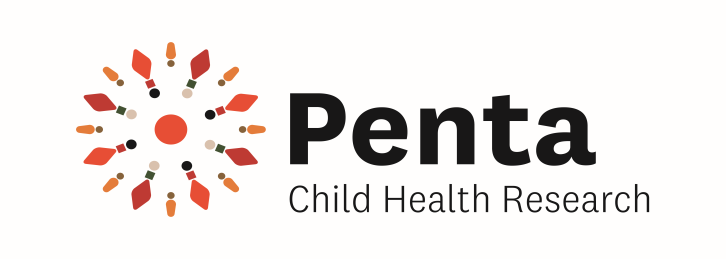 Laboratories are linked through a Quality Control program
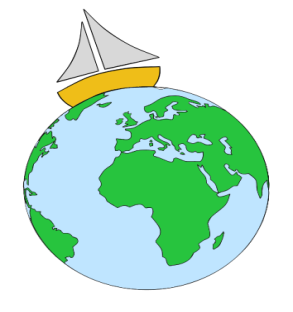 ODYSSEY
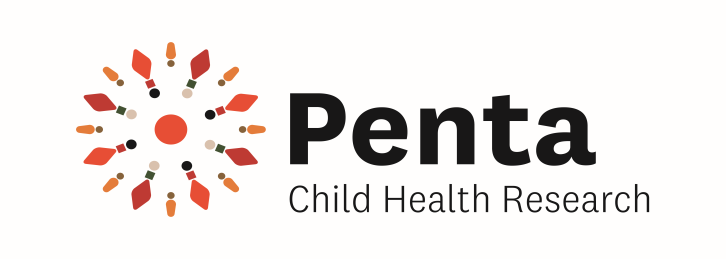 Discussion and conclusion
DTG DT in children weighing 10-<14kg &14 -<20kg, dosed QD in WHO WBs achieves similar Ctrough to adults
Children in the 6-<10kg WB had lower GM Ctrough, more frequent Ctrough levels below EC90 and PK profiles showed high variability
High variability was seen in both ODYSSEY and IMPAACTp1093, especially in children <14kg
Further PK data collection in children 3-<6kg is ongoing
All children in ODYSSEY are being followed for safety and efficacy
Odyssey and IMPAACT p1093 PK data will be included in submission to FDA and EMA
ODYSSEY PK data show that 2 DTG formulations with simplified weight band dosing can be used across the pediatric age range
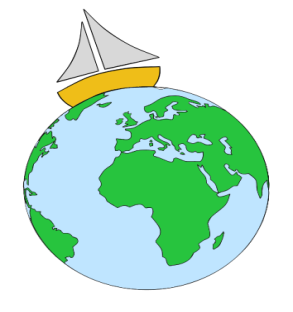 ODYSSEY
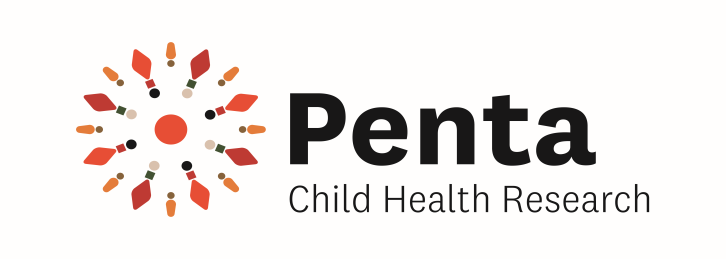 ODYSSEY PK overview
DT
50mg FCT
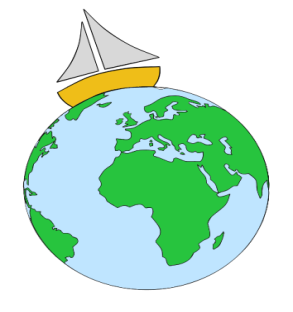 ODYSSEY
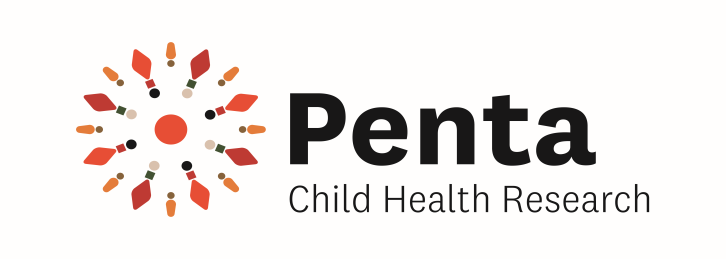 Acknowledgements
ODYSSEY PK participants
ODYSSEY PK sites and investigators
Radboud University Medical Center, Nijmegen
Trial Management Team
Trial Steering Committee
IDMC
PENTA management team
ViiV, Mylan
IMPAACT P1093 investigators and ViiV PK experts
Presenter received a scholarship from IAS to attend this event
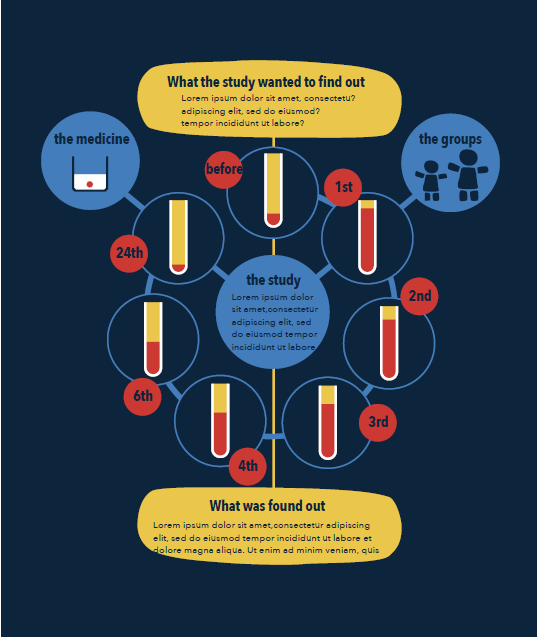 http://odysseytrial.org/
Backup slides
Short term safety
Follow up is still only short term and toxicity and efficacy monitoring is continuing.
So far only serious adverse events have been looked at, not adverse events. 
4 serious adverse events have been reported and are all hospitalisations with various infections. 
All look unrelated to DTG and DTG has continued in all. 2/4 have been reviewed by the endpoint review committee blind to arm.
Methods
Informed consent was obtained for all children

Inclusion criteria:
<18 years on the PK visit
Randomised to DTG-group in ODYSSEY A or B
Weighing 6 to <20kg

Exclusion criteria: 
Illnesses that could influence PK, i.e. severe diarrhoea, vomiting, renal disease or liver disease
Concomitant medication known to have interactions with DTG
Severe malnutrition WHO Z score lower than -2

PK samples were considered not evaluable for PK analysis if: 
>1 PK sample was haemolytic
>1 PK samples were missing 
Adherence was questionable based on PK results (e.g. low pre-dose plasma concentration (C0h) compared with Ctrough)
Mg/kg~AUC
Mg/kg~Ctrough
FCT vs DT
DT is about 1.6 – 2.0 times more bioavailable than FCT
Cmax odyssey